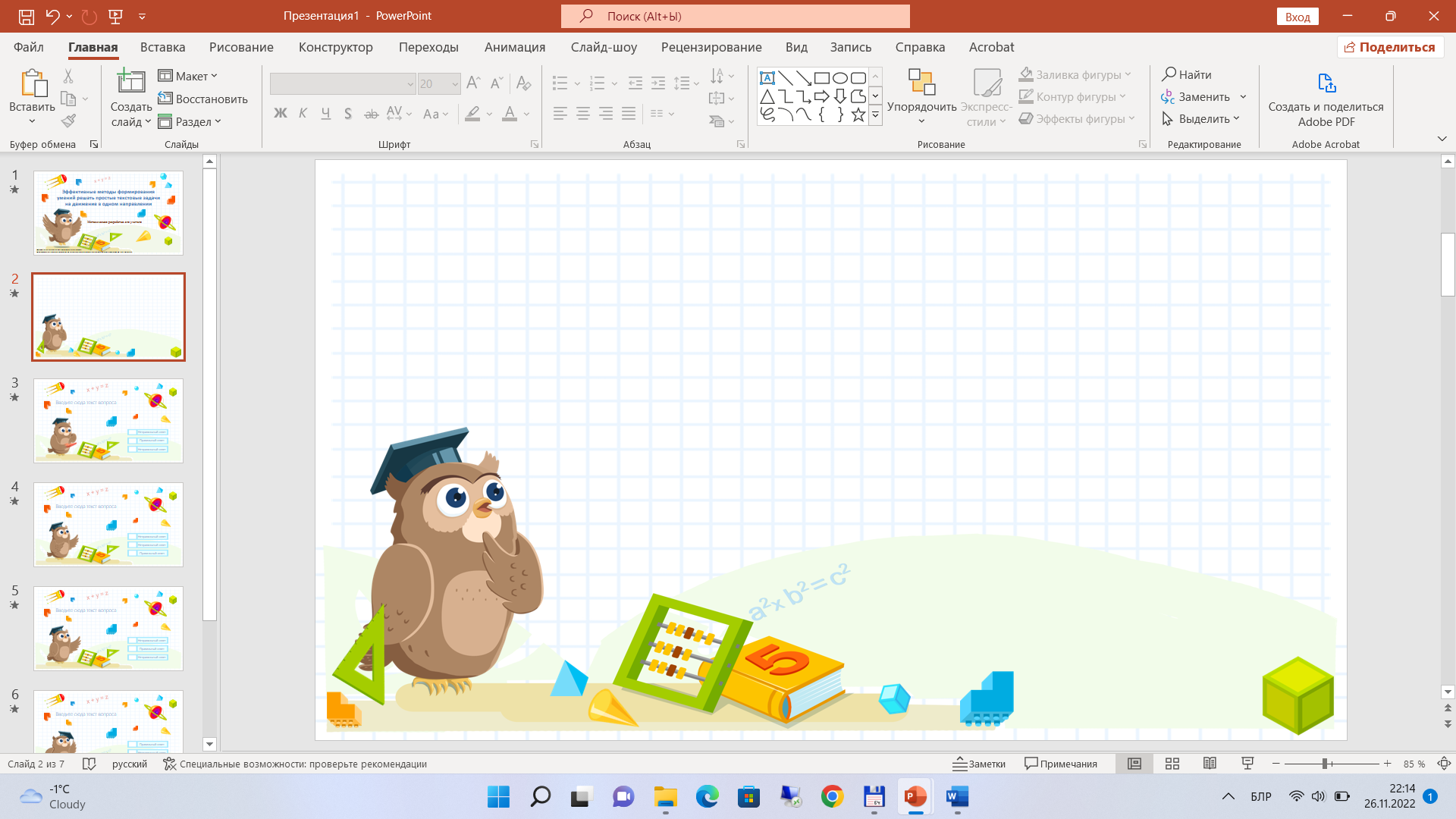 Использование приёма сравнения при решении двух типов простых задач: раскрывающих смысл арифметического действия деления (по содержанию, на равные части)
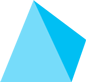 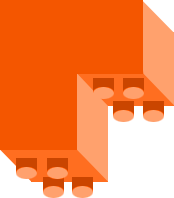 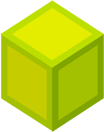 Методическая разработка для учителя
Задание 2
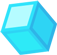 Е. С. Шилова, кандидат педагогических наук, доцент
Решите задачи, обоснуйте выбор действия.
Вариант 1
Ученики разделили между собой 12 фотографий. Каждый взял по 3 фотографии. Сколько учеников получили фотографии?
Вариант 2
Было 12 фотографий. Их раздали поровну 3 ученикам. Сколько фотографий получил каждый ученик?
Задание:
запишите в тетради.
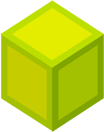 2
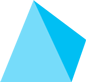 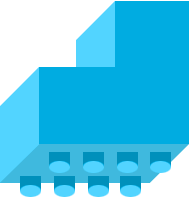 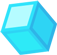 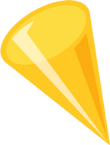 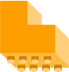 Вариант 1        
Ученики разделили между собой 12 фотографий. Каждый взял по 3 фотографии. Сколько учеников получили фотографии?
Задача
Для решения задачи нужно узнать, сколько раз по 3 содержится в 12. Значит, нужно 12 разделить на 3.
12 : 3 = 4 (уч.)
Ответ: 4 ученика.
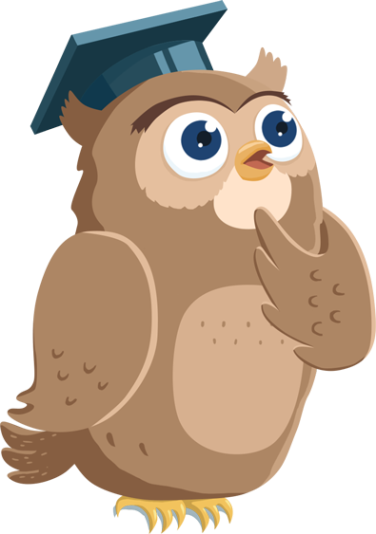 Задание:
вместе проверьте правильность объяснения  и решения задачи.
Как называются компоненты и результат действия деления?
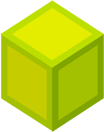 3
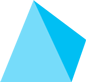 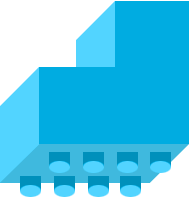 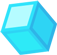 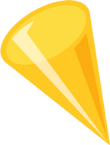 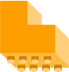 Повторите!
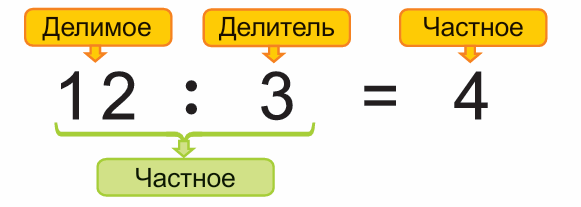 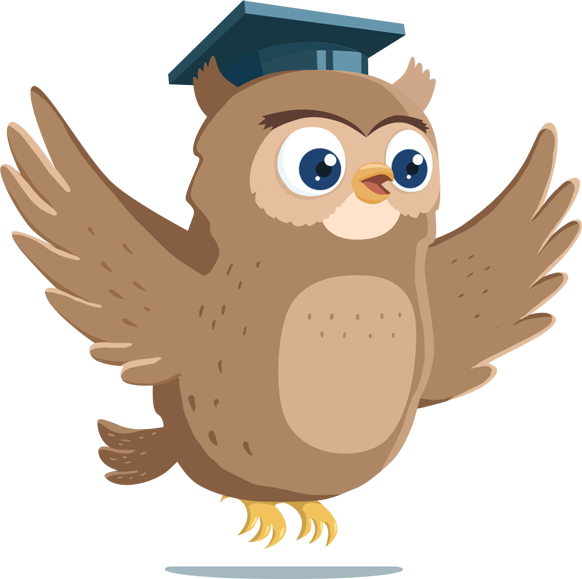 Задание:
 прочитайте и расскажите друг другу.
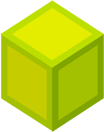 4
Вариант 2
Было 12 фотографий. Их раздали поровну 3 ученикам. Сколько фотографий получил каждый ученик?
Задача
Для решения задачи нужно узнать, сколько раз по 3 содержится в 12. Значит, нужно 12 разделить на 3.
12 : 3 = 4 (ф.)
Ответ: 4 фотографии.
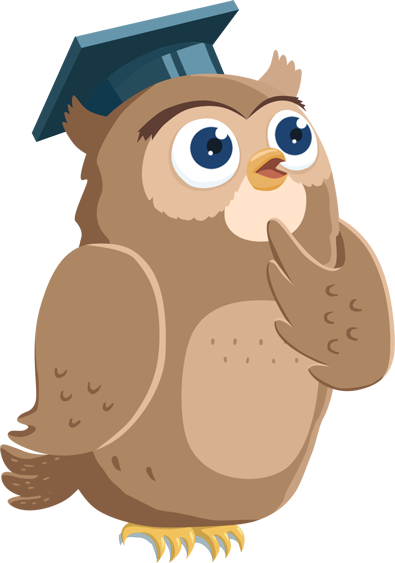 Задание:
вместе проверьте правильность объяснения  и решения задачи.
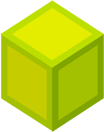 5
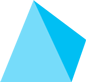 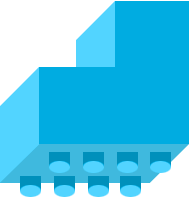 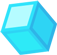 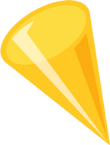 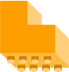 12 : 3 = 4 (уч.)                      12 : 3 = 4 (ф.)
Ответ: 4 ученика.             Ответ: 4 фотографии.
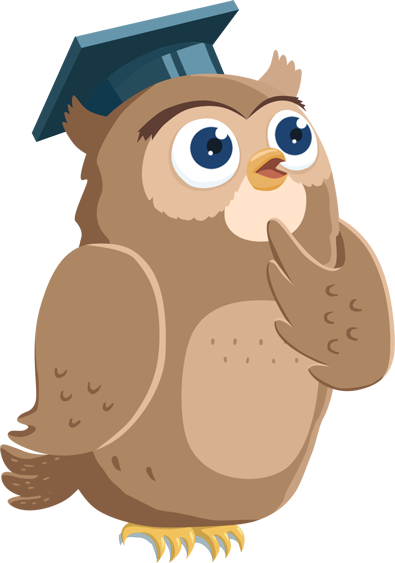 Задание:
 сравните условия, вопросы и решения задач 1 и 2: чем они похожи и чем отличаются?
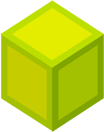 6
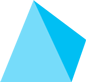 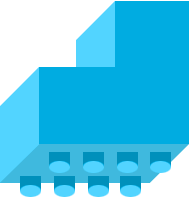 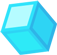 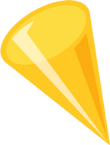 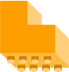 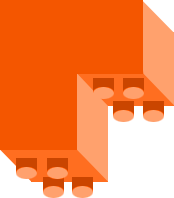 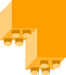 Физкультминутка
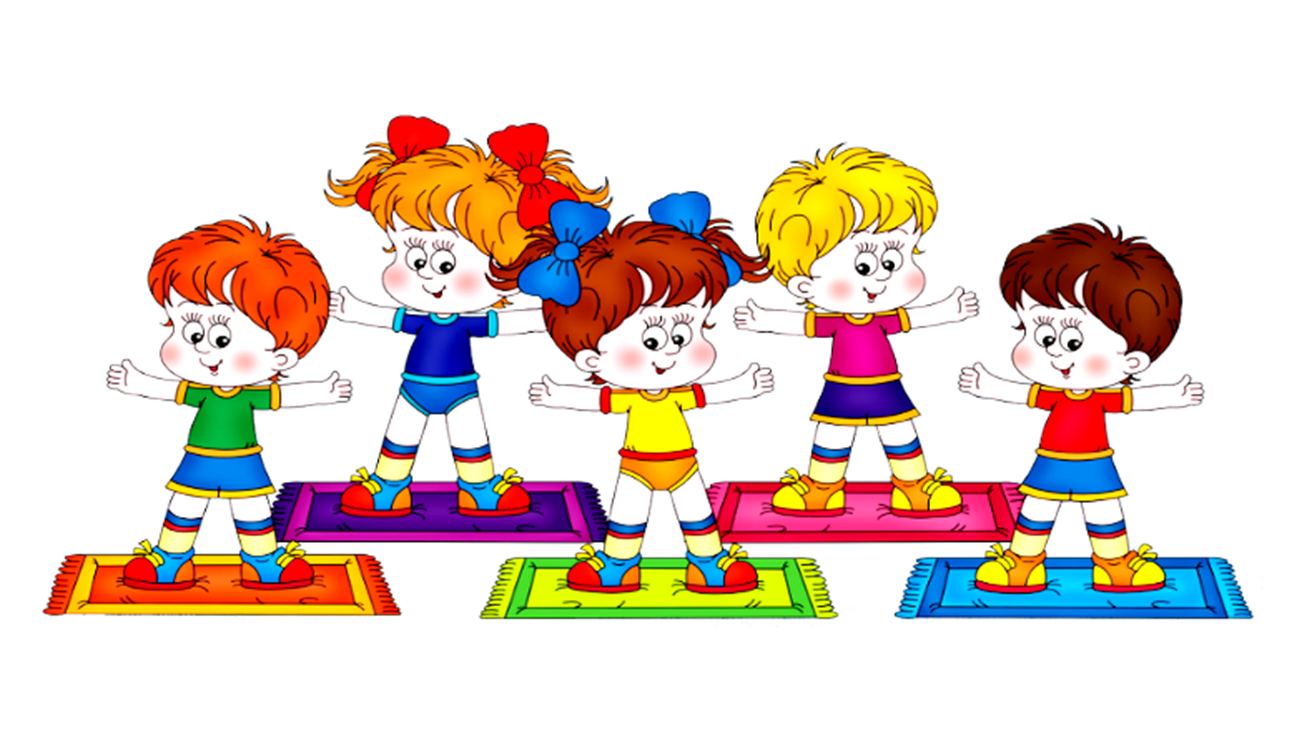 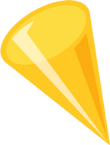 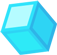 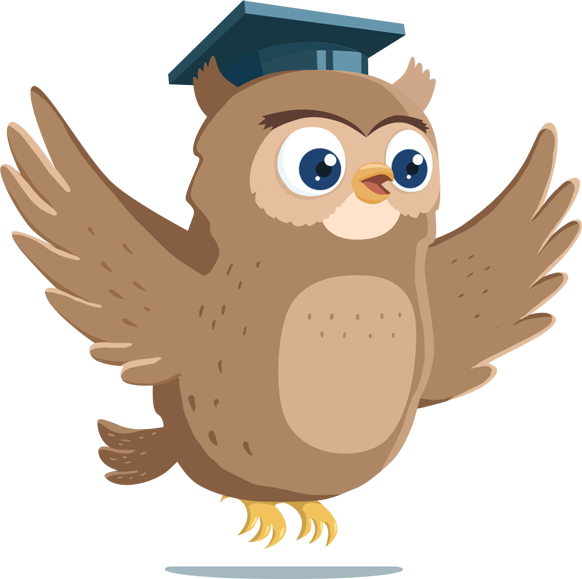 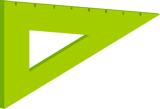 flomaster.club
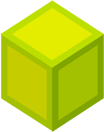 7
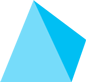 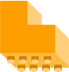 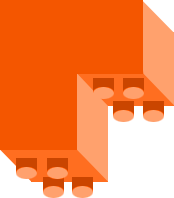 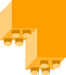 Подведение итогов выполнения задания.
Запомните!
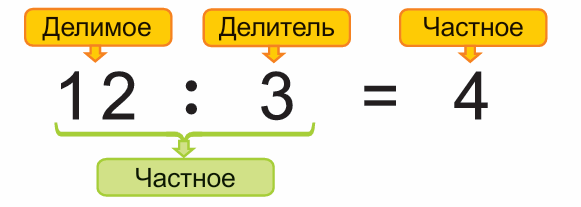 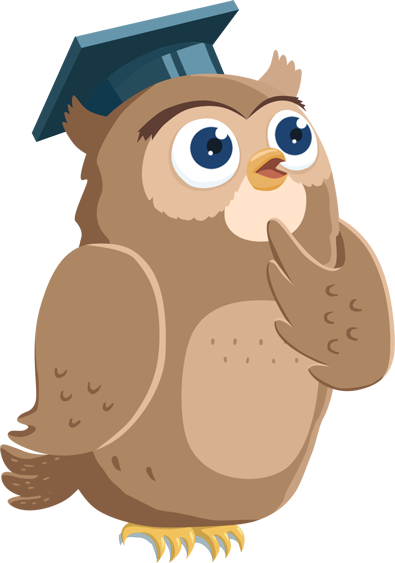 Задание:
проверьте у себя знание компонентов 
и результата действия деления.
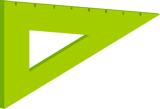 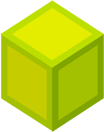 8
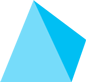 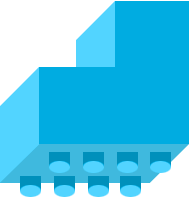 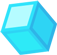 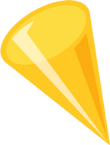 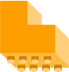 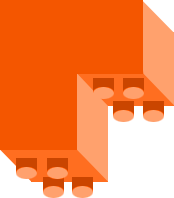 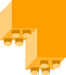 Подведение итогов выполнения задания.
Продолжите!
12 : 3 = 4
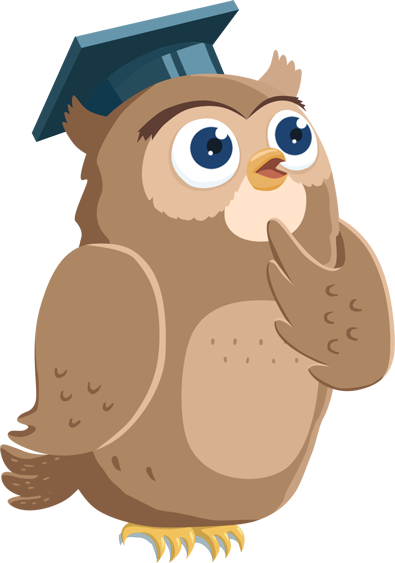 Задание:
проверьте друг у друга знание компонентов 
и результата действия деления.
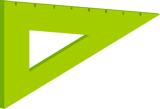 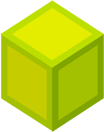 9
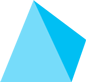 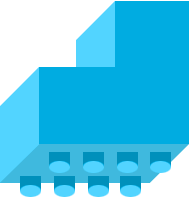 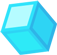 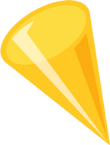 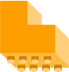 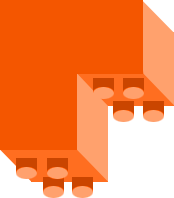 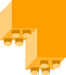 РЕФЛЕКСИЯ
Возникали ли у вас трудности при решении задач на деление?
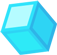 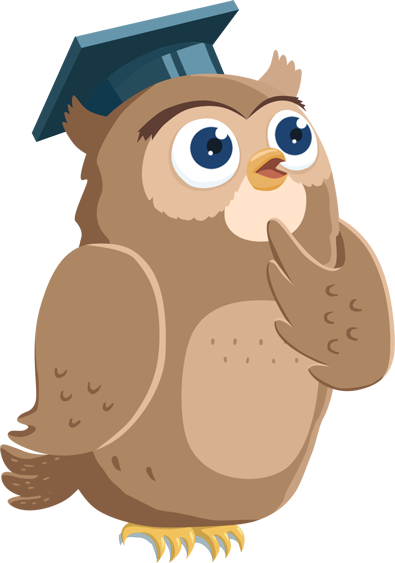 Понравилось ли вам вместе проверять правильность составления и решения задач?
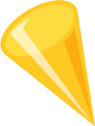 Что необходимо сделать, чтобы устранить все затруднения, которые возникали при составлении и решении задач?
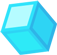 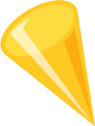 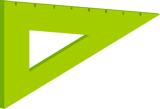 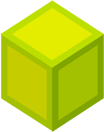 10
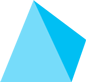 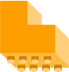